Kişisel Sınırlar
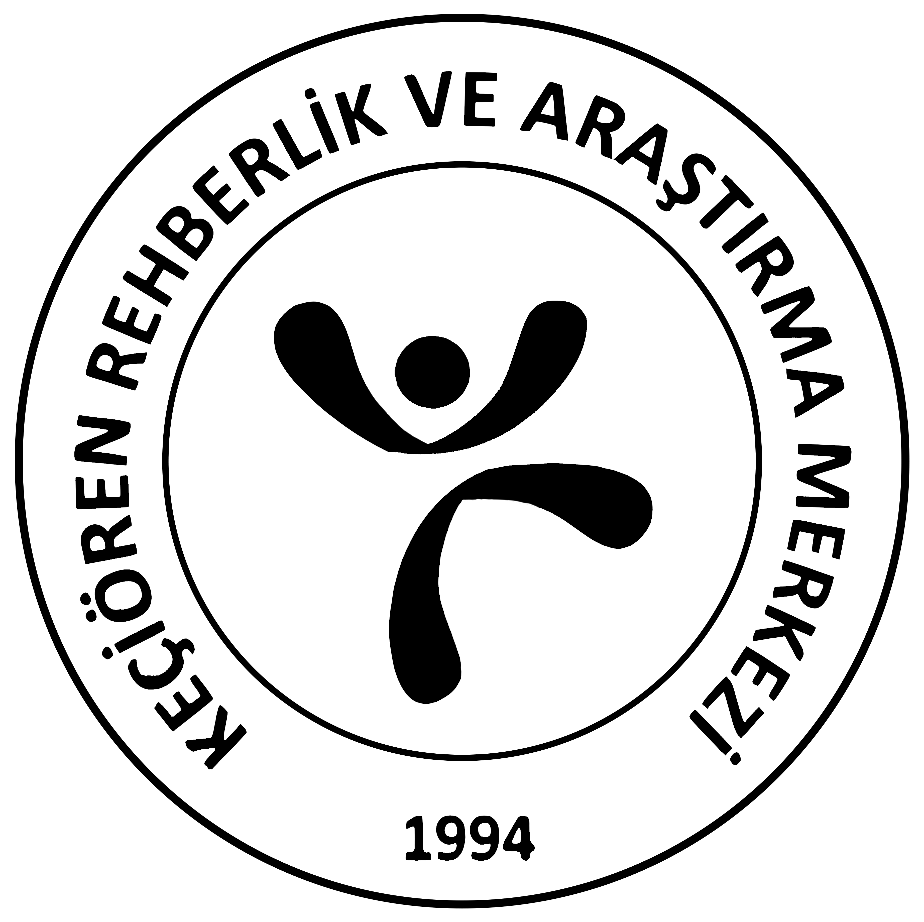 SINIR KOYMA
KEÇİÖREN REHBERLİK VE ARAŞTIRMA MERKEZİ
Bir evin etrafındaki çitleri düşünün. Bu çitler evi nasıl koruyorsa, bizim de etrafımızda kişisel sınırlarımız vardır. Bu sınırları gözle göremeyiz. Hayali bir çember gibi düşünün. İstemediğimiz kişileri bu sınırların dışında tutarsak kendimizi korumuş oluruz.
KEÇİÖREN REHBERLİK VE ARAŞTIRMA MERKEZİ
Sınırlar, bizim kendimizi korumamız ve ihtiyaçlarımızı ifade etmemiz için önemlidir. Her birimizin sınırları vardır ve bu sınırları başkalarına söyleyerek kendimizi koruyabiliriz. Sınırlarımızın biri bedenimizle ilgilidir. Bedenimiz bizim özel alanımızdır ve başkaları iznimiz olmadan bedenimize dokunamazlar. Örneğin, bir arkadaşımız bize sarılmak istiyorsa ve biz istemiyorsak, “Lütfen bana sarılmadan önce sorar mısın?” diyebiliriz. Bu şekilde sınırlarımızı korumuş oluruz.
KEÇİÖREN REHBERLİK VE ARAŞTIRMA MERKEZİ
Bir diğer sınırımız da duygularımızla ilgilidir. Her birimiz farklı duygulara sahibiz. Bazen kendimizi iyi hissetmeyebiliriz. Örneğin üzgün hissediyorsak, “ Bugün kendimi biraz üzgün hissediyorum ve seninle oynamak istemiyorum.” diyerek bunu ifade edebiliriz. Böylece sınırlarımızı korumuş oluruz. Tıpkı duygularımız gibi düşüncelerimiz de zaman zaman arkadaşlarımızdan farklı olabilir. Örneğin oyun oynarken arkadaşlarımızdan farklı bir düşüncemiz varsa, “Ben de farklı bir oyun fikri önermek istiyorum.” diyerek bunu ifade edebiliriz. Bu şekilde düşüncemizi dile getirebiliriz.
KEÇİÖREN REHBERLİK VE ARAŞTIRMA MERKEZİ
Sınırların içinde kendimizi rahat ve güvende hissederiz. İstemediğimiz bir durumla karşılaştığımızda kendi güvenliğimizi sağlamak için “Hayır” diyebilmeliyiz. 
“Hayır” diyebilmek, bireylerin kendi haklarını koruyabilmesini, başkalarının haklarını gözetmesini ve özgürce davranabilmesini kolaylaştırır.
KEÇİÖREN REHBERLİK VE ARAŞTIRMA MERKEZİ
“Hayır” diyebilmek bireyin kendi yaşamının kontrolünü eline alması anlamına da gelir. Kişisel sınırlarımızı ihlal eden durumlarda “Hayır” diyebilmek çok önemlidir. “Hayır” diyemeyen insanların zamanlarının önemli bir kısmı diğer insanların isteklerini yerine getirmekle geçer. 
İstemediğimiz bir durumla karşılaştığımızda kendi güvenliğimizi sağlamak için “Hayır” diyebilmeliyiz. Gerektiğinde “Hayır” diyerek kendimizi bize zarar verecek durum ve kişilerden korumuş oluruz.
KEÇİÖREN REHBERLİK VE ARAŞTIRMA MERKEZİ
“Hayır” diyebilmenin ön koşulu kendi istek ve gereksinimlerini görebilmektir. Olumlu bir dil kullanarak, başka bir seçenek önererek ve açık bir şekilde neden “Hayır” dediğimizi açıklayarak “Hayır” demek daha kolay hale gelebilir. Başlangıçta zor olabilir, ancak pratik yaparak, kendimize güvenerek ve kararlılıkla “Hayır” demeyi öğrenebiliriz.
KEÇİÖREN REHBERLİK VE ARAŞTIRMA MERKEZİ
1- Duygularınızı açıkça ifade edin.
Şimdi ödevimi yapmak yerine gelip seninle top oynarsam, kendimi çok kötü hissedeceğim.
2- Uygun durumlarda isteği başka bir zamana erteleyin.
Bugün müsait değilim ama önümüzdeki hafta seninle görüşebilirim.
3- Alternatif seçenekler sunun.
Kantinden sana bir şey alamam eğer istersen beslenmemin bir bölümünü seninle paylaşabilirim.
4- Dürüst ve Açık Olun.
Seninle sinemaya gitmek hoşuma gidiyor. Ancak gideceğimiz filmlere hep sen karar veriyorsun. Aslında o filme gitmek istemiyorum.
Bütün bunları karşınızdakini incitmeden, sakin bir ses tonuyla, sebebini belirterek söyleyin
KEÇİÖREN REHBERLİK VE ARAŞTIRMA MERKEZİ
Çalışma yaprağı Örnek Sorular
1- Sınıf arkadaşın senin onayın olmadan çantanın içine bakmak isterse ona ne söylersin?
2- Okulda çok sevdiğin bir arkadaşın, başka bir arkadaşınla küstü. Senin de onunla oynamanı istemiyorum.” dedi. Ona ne söylersin?
3- Okul kantininde sırada beklerken, bir öğrenci gelip önüne geçmek istedi. Ona ne söylersin?
4- Komşunuzda oyun oynarken, komşunun çocuğu, “O oyuncakla ben oynamak istiyordum. Eğer onu bana hemen vermezsen, bir daha benimle konuşma.”dedi. Ona ne söylersin?
KEÇİÖREN REHBERLİK VE ARAŞTIRMA MERKEZİ
5- Parkta tanımadığın bir yetişkin, sana şeker vermek istedi. Ona ne söylersin?
6- Komşunuz, seni evine davet etti ve “Yeni bir yavru köpek sahiplendim. Haydi, benim evime gel de sana göstereyim.” dedi. Ona ne söylersin?
7- Teyzenler size misafirliğe geldi. Teyzen seni öpmek için eğildi ya da sana“Seni öpebilir miyim?” diye sordu. Ama seni öpmesini istemiyorsun. Ona ne söylersin?
8- Tanımadığın bir yetişkin sana “Ben annenin/babanın arkadaşıyım, size gelecektim ama evinizi bulamadım. Bana evinizin yerini tarif eder misin?” dedi. Ona ne söylersin?
KEÇİÖREN REHBERLİK VE ARAŞTIRMA MERKEZİ
Örnek CevapKağıdı 1
1. Hayır arkadaşım. Çantama benden izin almadan bakamazsın. Çünkü o benim özel eşyam.
2. Hayır arkadaşım. Ben onunla oynamaya devam edeceğim. Çünkü ben onunla bir sorun yaşamadım.
3. Hayır arkadaşım. Önüme geçemezsin. Ben de kaç dakikadır bekliyorum. Sen de sırana geçersen karışıklık olmaz.
4. Hayır arkadaşım. Ben de şu an bu oyuncakla oynamak istiyorum. İstersen beraber oynayalım.
5. Hayır, teşekkür ederim. Annem ve babamın haberi olmadan tanımadığım insanlardan bir şey alamam.
6. Hayır, teşekkür ederim. Annem ve babamın haberi olmadan başka bir yere gidemem.
7. Hayır, teşekkür ederim. Şu anda kimsenin beni öpmesini istemiyorum.
8. Hayır. Sizi tanımıyorum. Tanımadığım insanlara evimi tarif edemem.
KEÇİÖREN REHBERLİK VE ARAŞTIRMA MERKEZİ
Hikaye Okuma 
ALİ’ NİN HİKAYESİ
Ali isminde 9 yaşında bir çocuk vardı. Annesi, babası ve kız kardeşiyle mutlu bir şekilde yaşıyorlardı.
Ancak Ali’ nin zorlandığı bir şey vardı, o da aslında “Hayır” demek istediği zamanlarda bunu diyememesiydi. Eğer “Hayır” derse karşısındakini üzeceğini, kaybedeceğini düşünüyordu. Bu durum Ali’ yi içten içe çok rahatsız ediyordu. Çünkü hep zarar görüyordu.
Sınıfta Çınar isimli bir arkadaşı vardı. Çınar, sınıf takımının kaptanıydı. Hep kendi isteklerinin olmasını istiyor, sadece kendini düşünüyordu.
Ali okula harçlık getirdiğinde Çınar: “Bana da kantinden gofret al yoksa seninle küserim” diyordu. Ali de arkadaşı onunla küsmesin diye istediğini yapıyordu.
KEÇİÖREN REHBERLİK VE ARAŞTIRMA MERKEZİ
Bir gün öğretmen bütün öğrencilere çok önemli bir araştırma ödevi verdi. Çınar da teneffüste hemen Ali’ nin yanına gitti.
“Ali canım arkadaşım, bu hafta sonu ailemle pikniğe gideceğiz. Bu ödevi hayatta yetiştiremem. Ama ben biliyorum ki sen beni kırmazsın ve benim ödevimi de yaparsın. Yapamam dersen, futbol turnuvalarında takıma senin yerine, Mehmet’ i alırım” dedi.
Ali teneffüste bankta oturup, iki ödevi birden nasıl yetiştireceğini kara kara düşünürken en yakın arkadaşı Zehra, yanına gelip oturdu.
Ali, Çınarla arasında geçen konuşmayı Zehra ile paylaştı.
KEÇİÖREN REHBERLİK VE ARAŞTIRMA MERKEZİ
Soru 1
Evet çocuklar, siz Ali’ nin yerinde olsanız ne yapardınız?
Soru 2
Siz Ali’ nin en yakın arkadaşı Zehra olsanız, Ali’ ye ne derdiniz?
KEÇİÖREN REHBERLİK VE ARAŞTIRMA MERKEZİ
Çalışma yaprağı
Soruyorum! Evet mi, hayır mı?
· Sevdiğim kişiler tarafından aşırı ilgiye maruz kaldığımda…
· Günlük yapılması gereken görev ve sorumluluklarını tamamladıktan sonra oyuna katılma daveti aldığında…
· Tanımadığın biri tarafından yiyecek ikram edildiğinde
· Yeni bir ortamda seninle ilişki kurulmak istendiğinde…
· Hoşlandığın/hoşlanmadığın kişiler tarafından argo ifadelere maruz bırakıldığında…
KEÇİÖREN REHBERLİK VE ARAŞTIRMA MERKEZİ
· Arkadaşın kendi proje görevini sana yaptırmak istediğinde…
· Sevdiğin arkadaşın paylaşmak istemediğin bir eşyanı kullanmak istediğinde…
· Kendini yakın hissettiğin kişiler ile duyguların paylaşılması için bir araya gelinmek istendiğinde…
· Tanımadığın kişiler tarafından bir yerlere davet edildiğinde…
· Kendini yakın hissettiğin kişi bile olsa seni rahatsız edecek kadar yakın mesafeden konuşulduğunda…
KEÇİÖREN REHBERLİK VE ARAŞTIRMA MERKEZİ
· Seni zorlamadığını düşündüğün bir konuda yardım istendiğinde…
· Önemli bir işinin sırasında herhangi bir nedenden ötürü çağırıldığında…
· Öğretmenin tarafından bir projede grup liderliği teklif edildiğinde…
· Yalnız kalma ihtiyacı duyduğunda, kendini yakın hissettiğin kişiler tarafından konuşmaya zorlandığında…
· Ailen tarafından ne zamandır görmek istediğin bir şehre geziye çıkma teklif edildiğinde…
KEÇİÖREN REHBERLİK VE ARAŞTIRMA MERKEZİ
KAYNAKÇA
Işık, Ş., (Ed.), (2016),İlkokulda Grup Rehberliği Etkinlikleri, 1. Basım,Pegem Akademi,Ankara.

Yılmaz, F., (2017), “İlkokul 4. Sınıf Öğrencilerinin “Hayır” Diyebilme Becerilerinin İncelenmesi”, (Doktora Tezi), Gazi Üniversitesi Eğitim Bilimleri Enstitüsü, Temel Eğitim Ana Bilim Dalı.

https://orgm.meb.gov.tr/disrep/etk/3-27.docx
 
https://manisa.meb.gov.tr/meb_iys_dosyalar/2023_08/04095113_Etkinlik_2_-_GerektiYinde_SYnYrlarYmY_Belirtebilirim.pdf